Hurricane Harvey (2017)
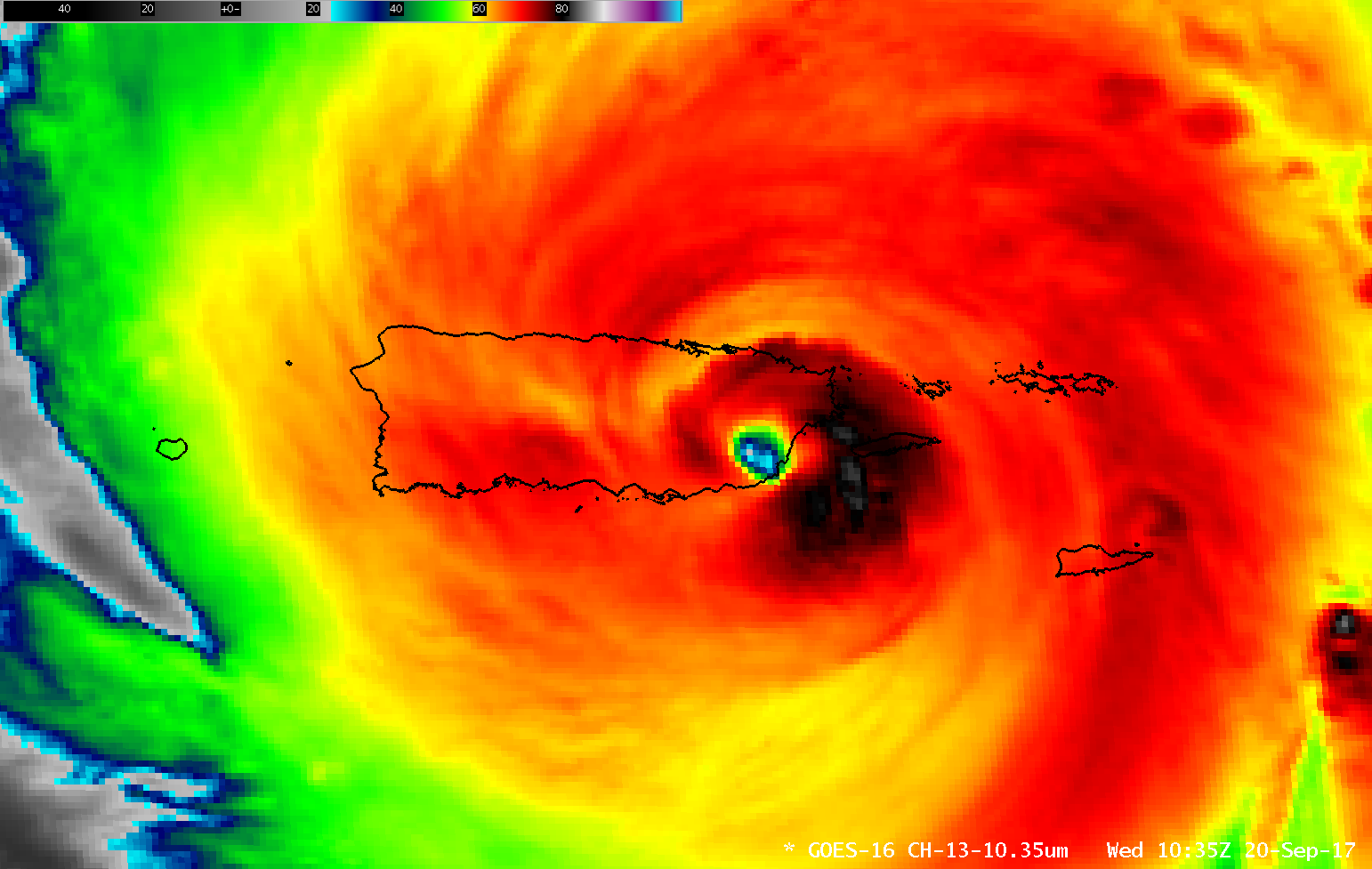 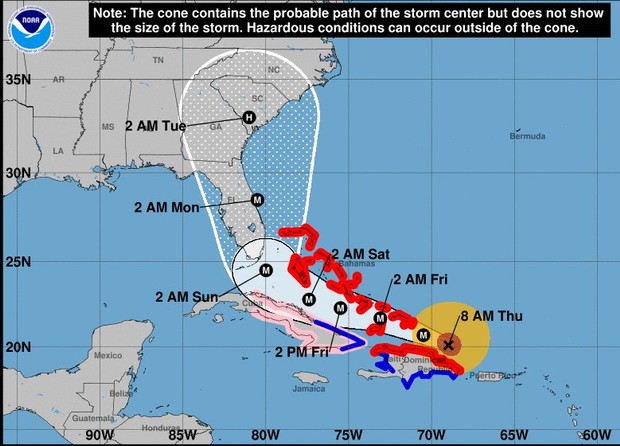 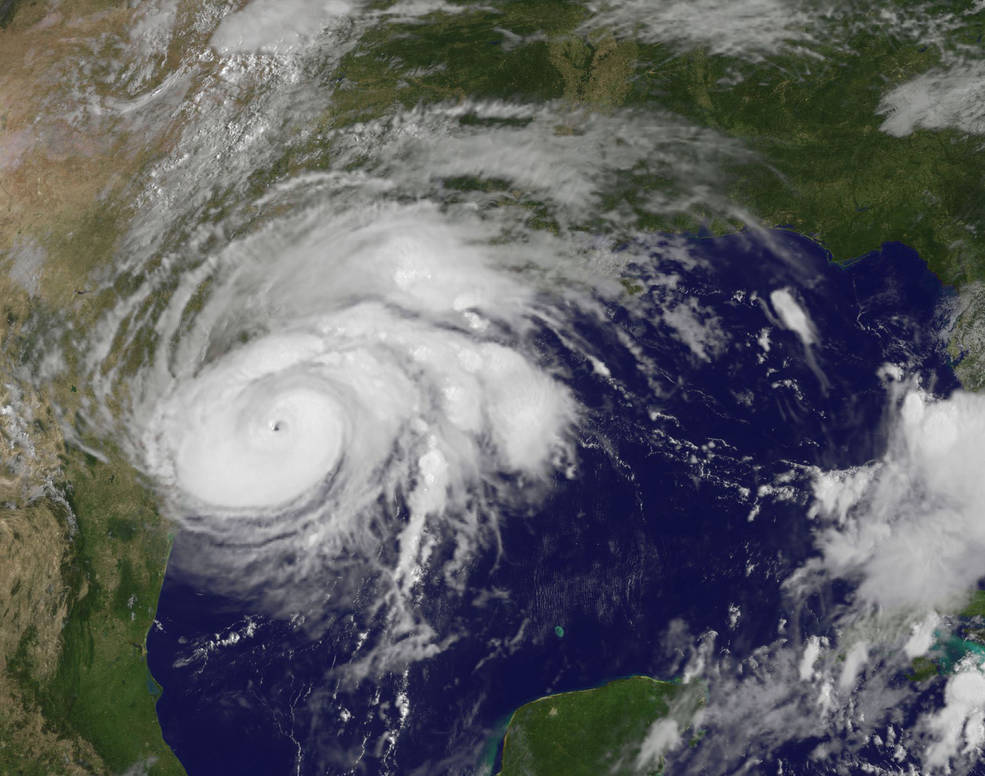 Hurricane Irma (2017)
Hurricane Maria (2017)
Tropical Cyclones and Extratropical Transition
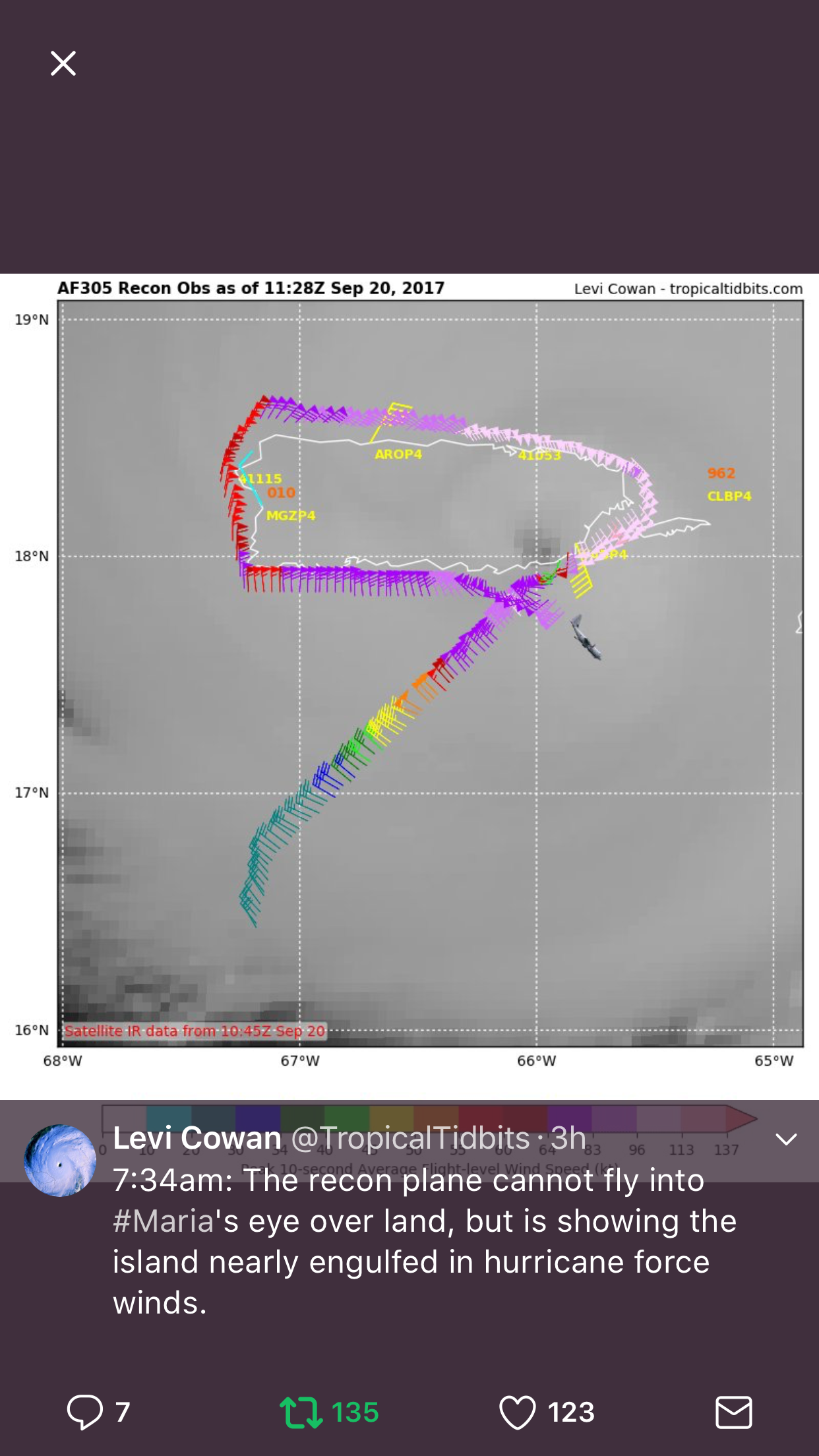 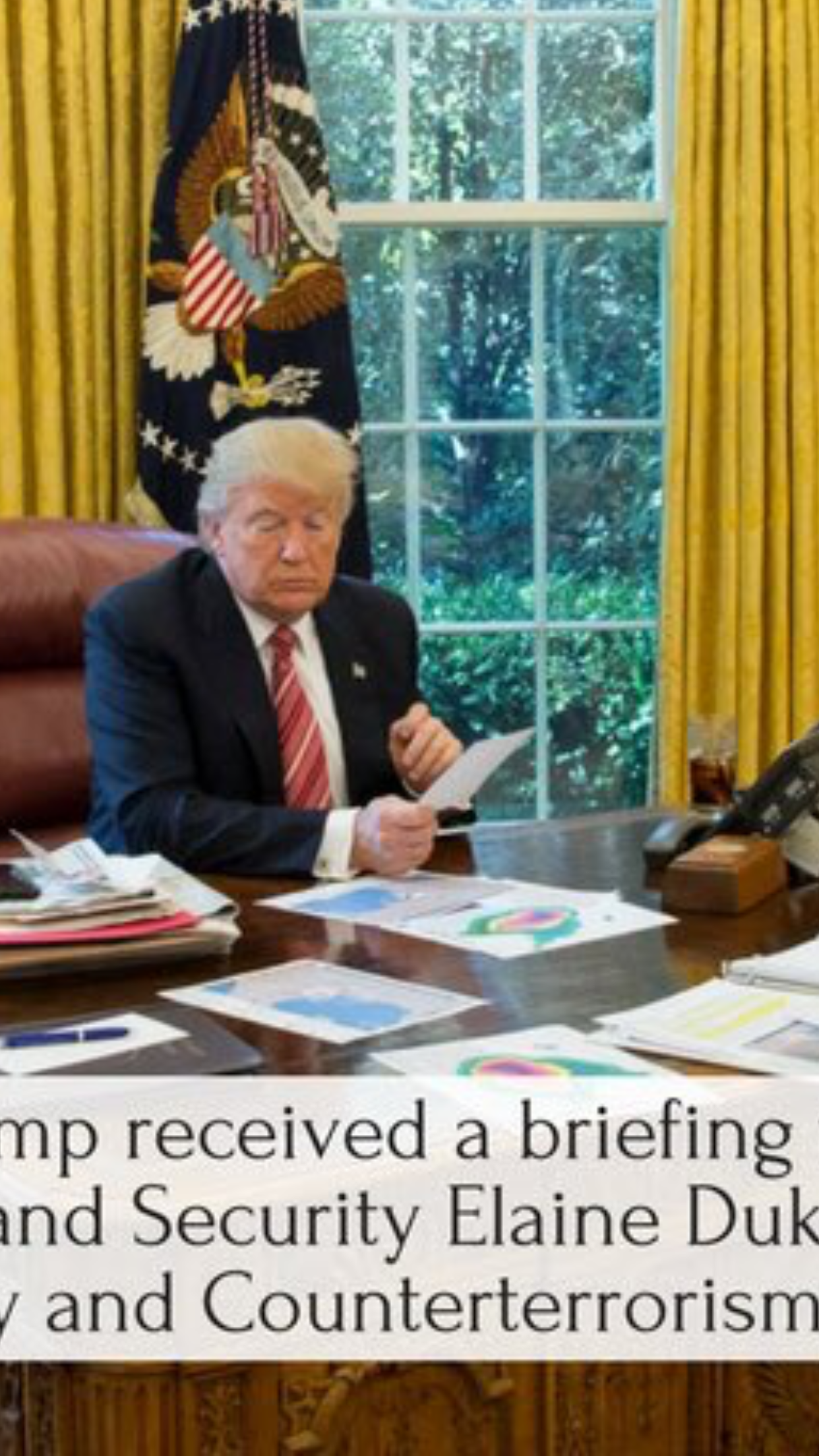 Josh Alland
ATM 305 Guest Lecture
Outline
Conditions necessary for tropical cyclone (TC) formation
Global distribution of TCs 
Extratropical transition (ET)
Tropical cyclogenesis
Tropical cyclone intensification
Wind-induced surface heat exchange (WISHE) mechanism
My research
Rapid intensification
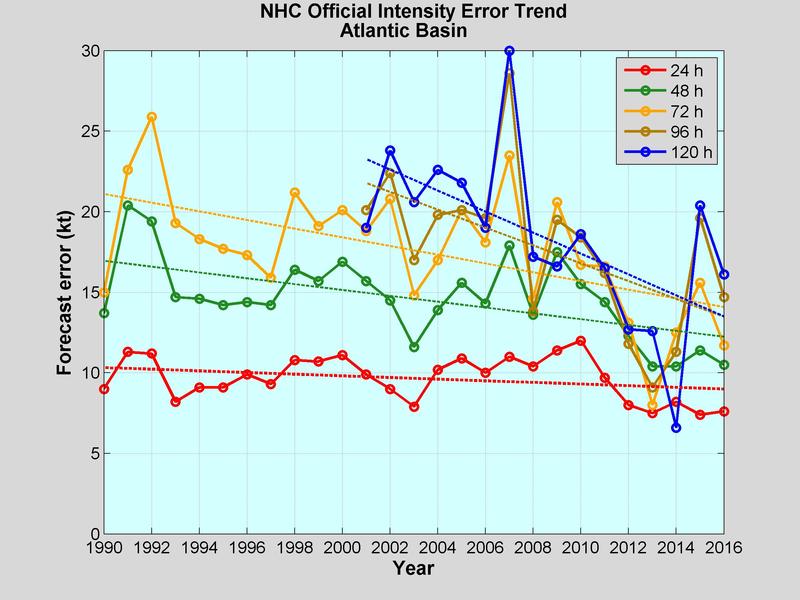 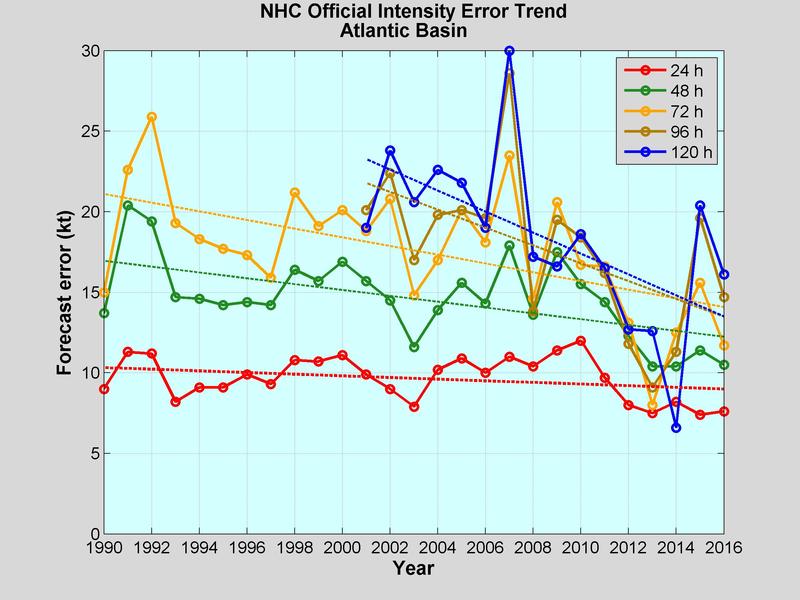 What are favorable ingredients for TC formation?
Where do Tropical Cyclones Form
TC Formation Locations 1948-2010
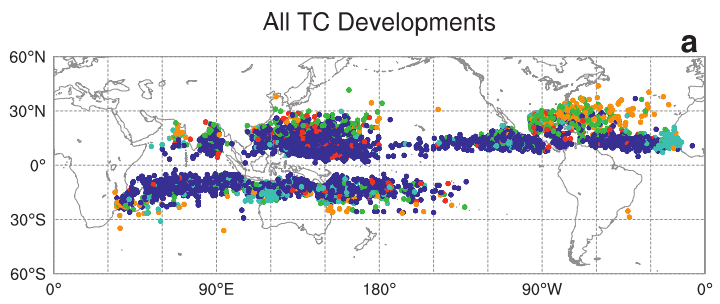 From McTaggart-Cowan et al. (2013)
Mainly between 5oN/S to 30oN/S (Tropics and Subtropics)
Favorable ingredients for tropical cyclone formation 
Warm sea surface temperatures 
Sufficient Coriolis Force
Low vertical wind shear
Enhanced mid-troposphere relative humidity
Conditional instability
Enhanced lower troposphere relative vorticity
[Speaker Notes: Explain vertical wind shear…. Ask if student know what this is?]
How Do Tropical Cyclones Form
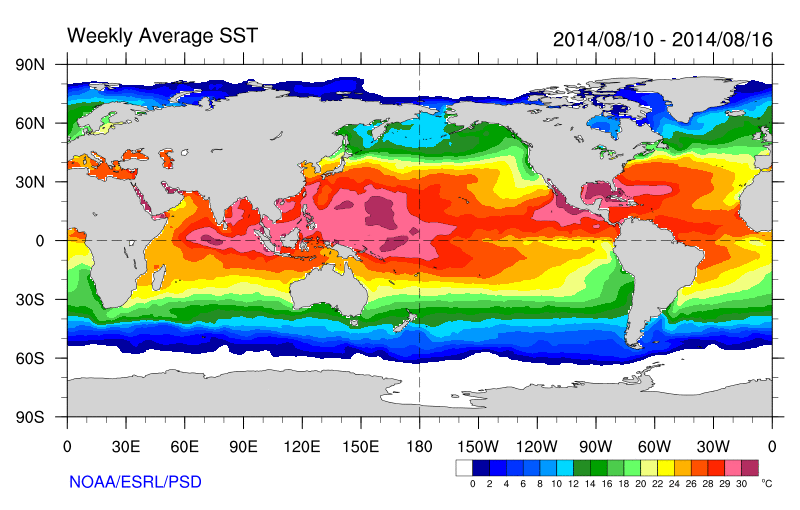 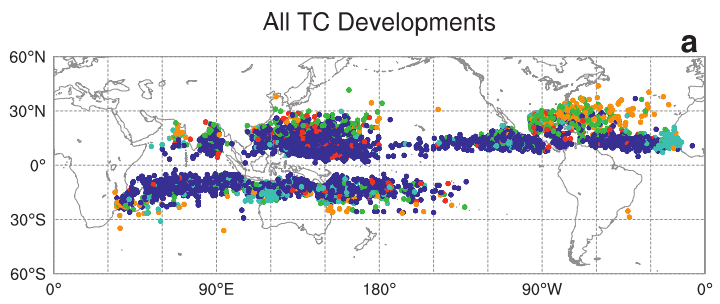 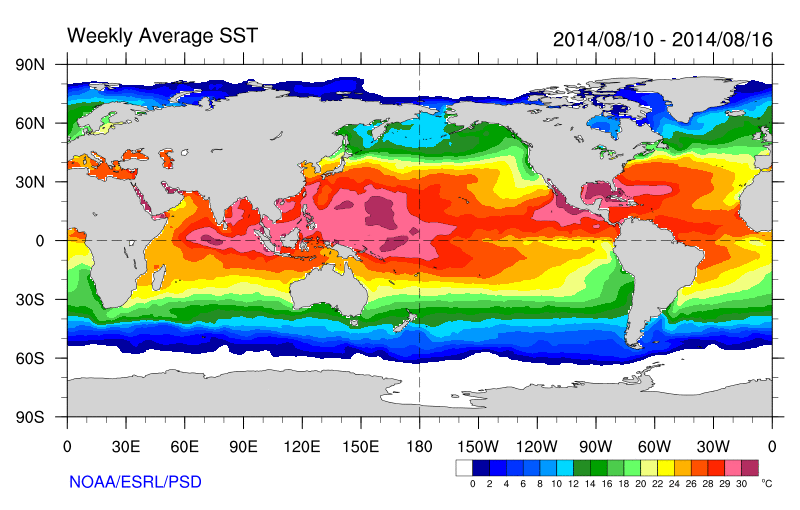 Mainly between 5oN/S to 30oN/S (Tropics and Subtropics)
Favorable ingredients for tropical cyclone formation 
Warm sea surface temperatures 
26.5oC (80oF)
Allows thunderstorms (deep convection) to form
How Do Tropical Cyclones Form
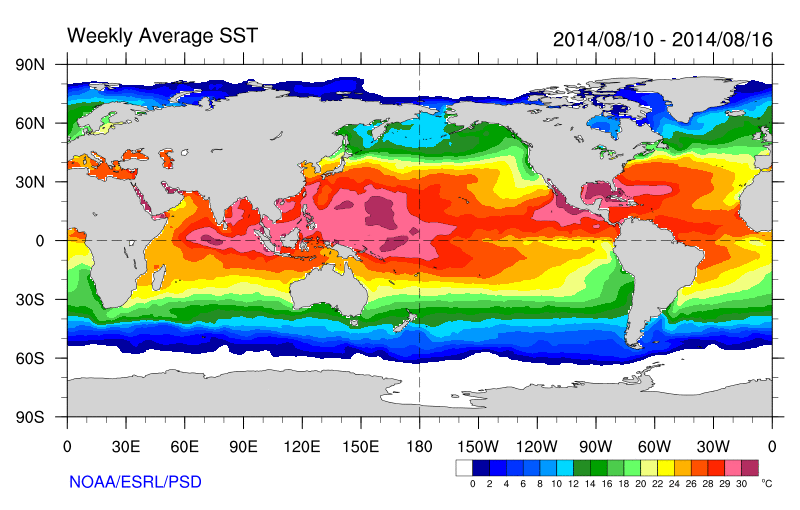 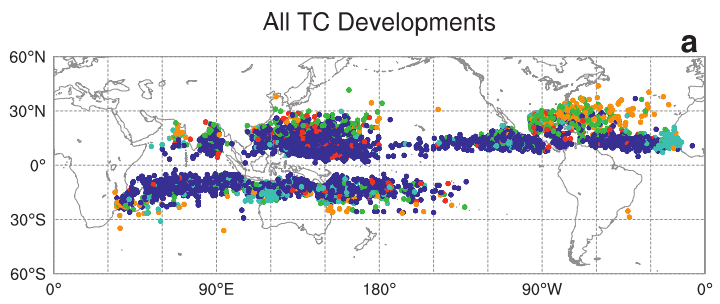 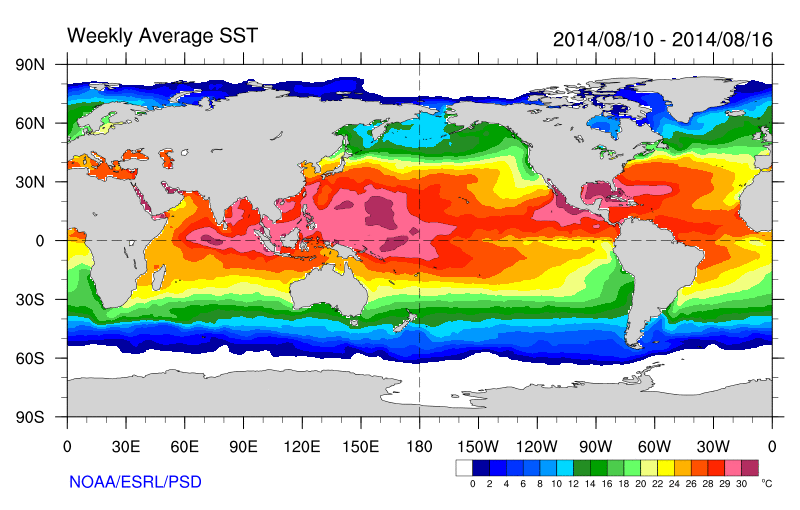 Mainly between 5oN/S to 30oN/S (Tropics and Subtropics)
Favorable ingredients for tropical cyclone formation 
Warm sea surface temperatures 
26.5oC (80oF)
Allows thunderstorms (deep convection) to form
How Do Tropical Cyclones Form
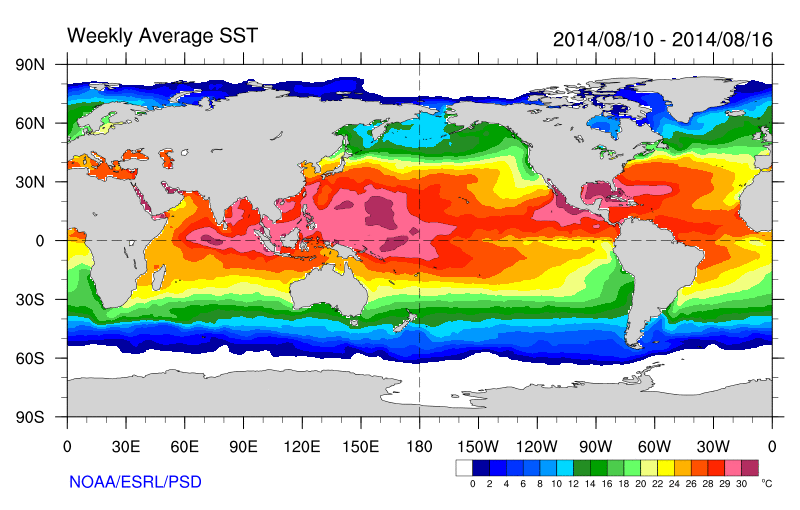 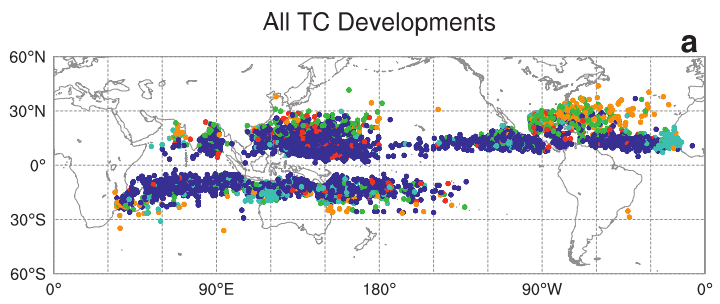 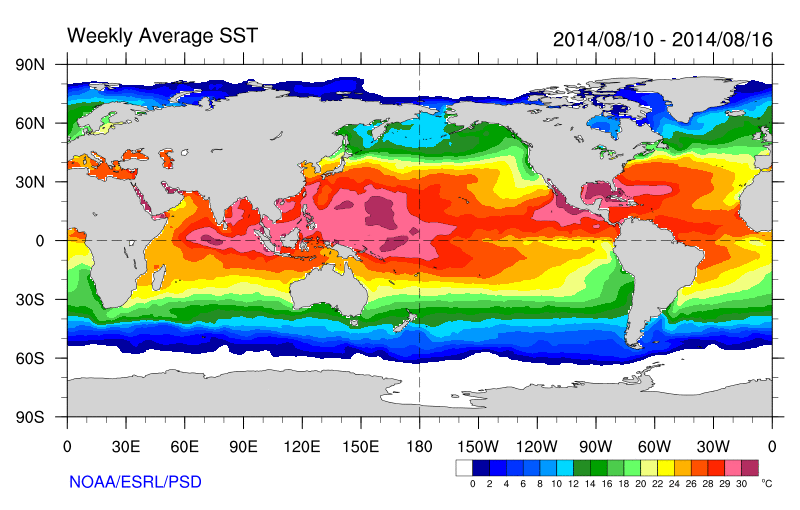 WHY NO TCs Here?
Mainly between 5oN/S to 30oN/S (Tropics and Subtropics)
Favorable ingredients for tropical cyclone formation 
Warm sea surface temperatures 
26.5oC (80oF)
Allows thunderstorms (deep convection) to form
How Do Tropical Cyclones Form
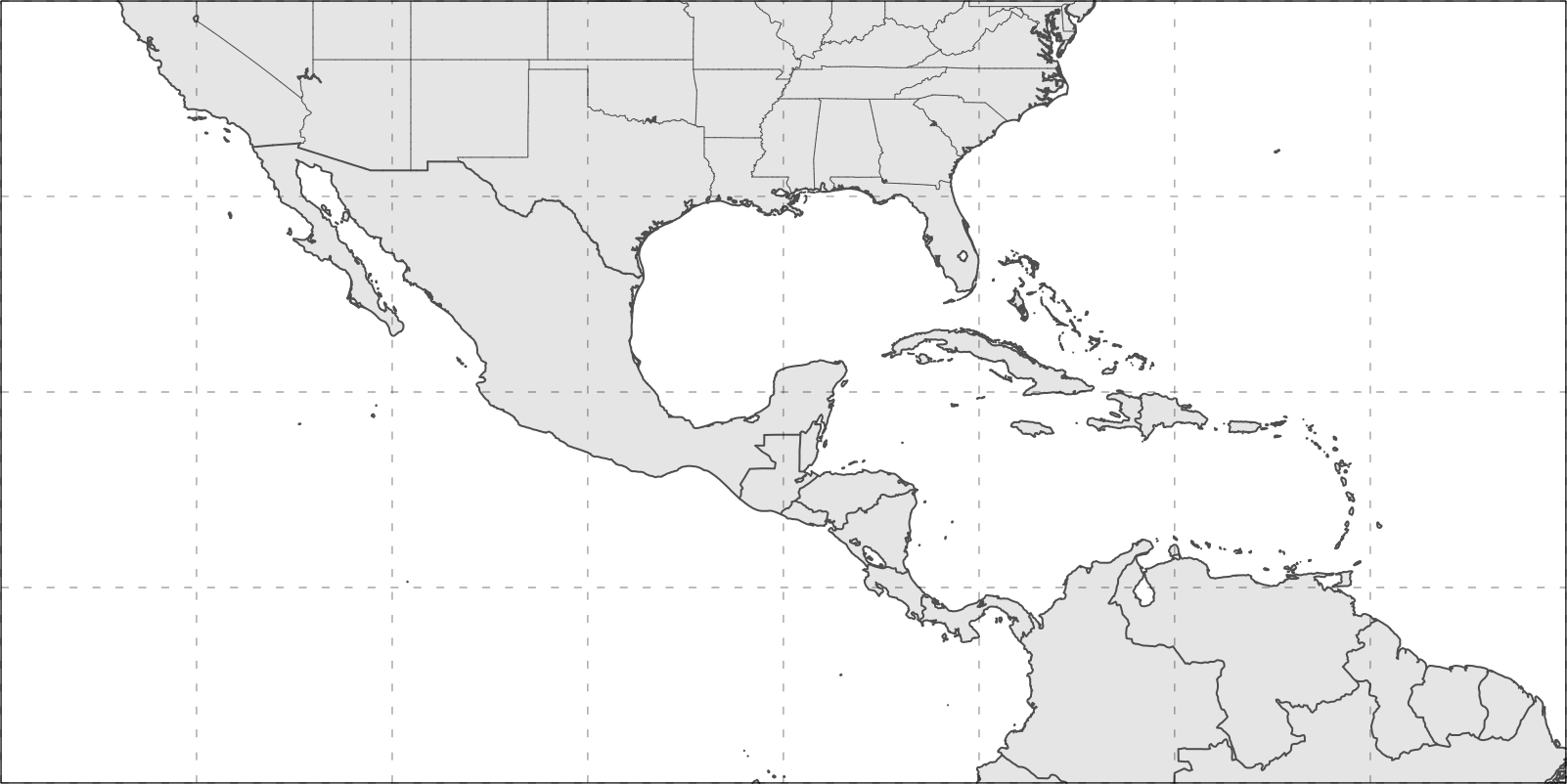 Ingredient number 2: Coriolis Force
30N
Flow deflected to the right over long distances
Aids cyclonic circulation around low pressure
Coriolis force absent at equator, therefore lack of large scale cyclonic flow to produce circulation
20N
L
10N
How Do Tropical Cyclones Form
Ingredient number 3: Low environmental vertical wind shear
Defined as a change in wind magnitude and direction with height
Low vertical wind shear implies a relatively uniform wind profile throughout the troposphere
Allows building convection to release heat and moisten up tropospheric column
Increasing In Height
L
Winds
[Speaker Notes: Illustrate when there is no shear and when there is high shear]
How Do Tropical Cyclones Form
Ingredient number 3: Low environmental vertical wind shear
When vertical wind shear increases, thunderstorms become displaced from the center of the forming tropical cyclone
Can inhibit formation
Increasing In Height
L
Winds
[Speaker Notes: Better illustration or create your own.]
Tropical Cyclone Tracks
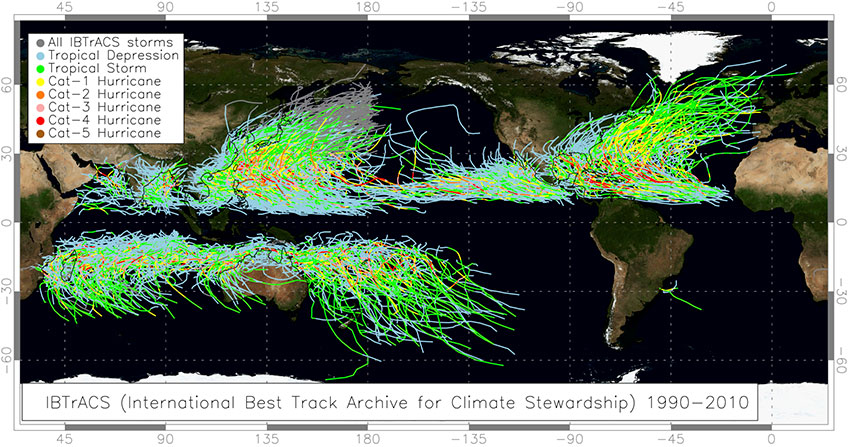 Source: NOAA/NCEI
[Speaker Notes: Global TC tracks from 1990-2010. Tracks are from IBTrACS best track dataset.

The western North Pacific is the most active tropical cyclone region. It is also the region with the largest number of intense tropical cyclones (orange through red tracks);

Tropical cyclones in the western North Pacific and the North Atlantic can have tracks that extend to very high latitudes. Storms following these long tracks generally undergo extratropical transition;]
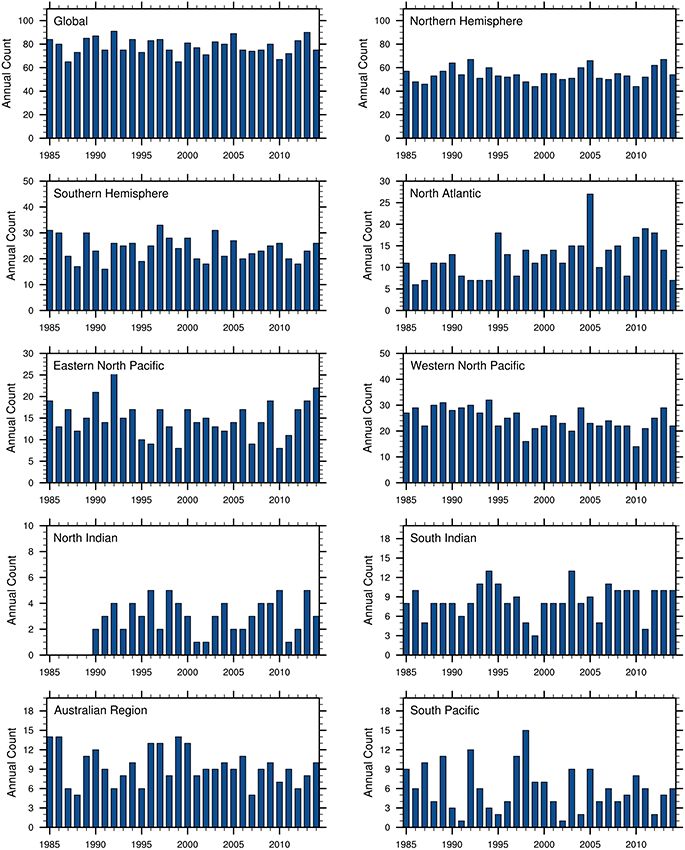 Ramsay (2017)
[Speaker Notes: Tropical cyclone count from 1985 to 2014 (Ramsey 2017). 
80 TCs a year, a number that is consistent year to year, which mystifies climate scientists (Emanuel and Nolan 2004). Individual basins have much more variability (see next slide).]
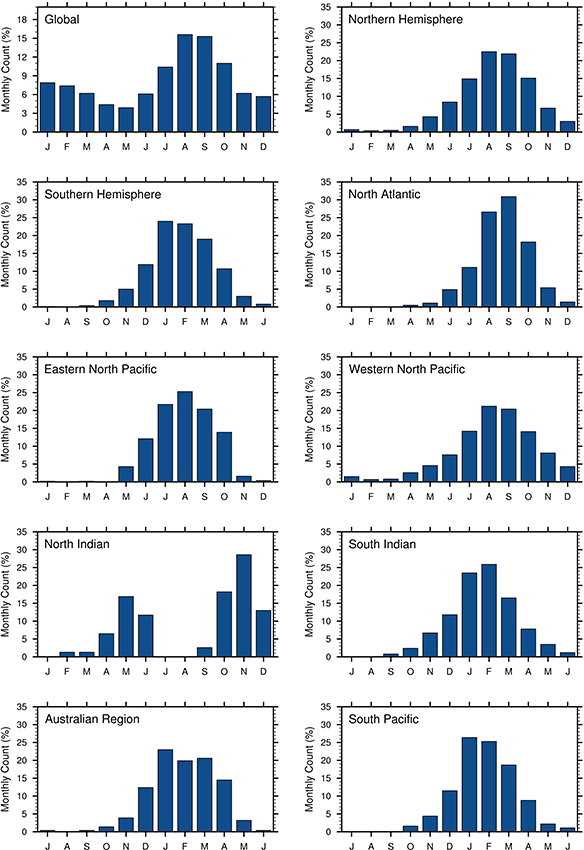 Ramsay (2017)
[Speaker Notes: Seasonality of TC formation in ocean basins (Ramsey 2017)]
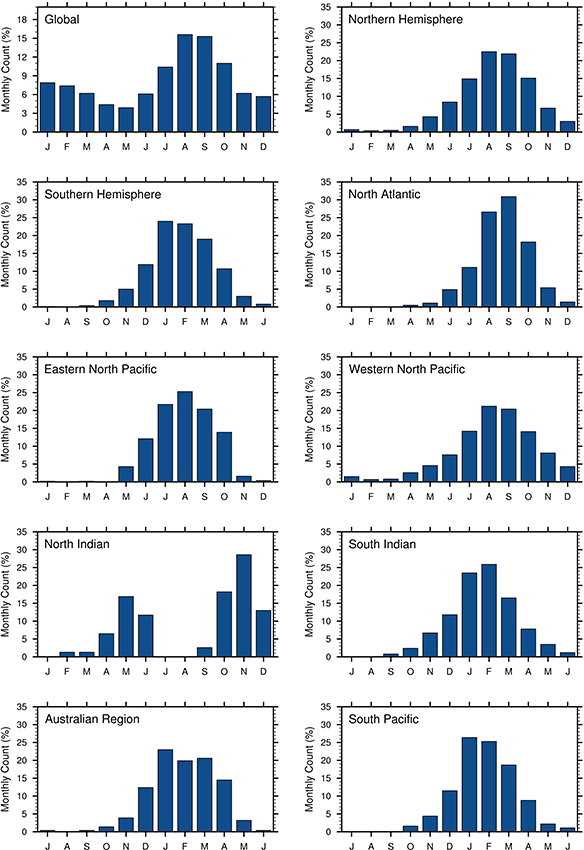 Is there a better way to measure TC activity?
Ramsay (2017)
[Speaker Notes: Seasonality of TC formation in ocean basins (Ramsey 2017)]
Tropical Cyclone Activity
Measured by accumulated cyclone energy (ACE)
Accounts for intensity and duration of all named storms during the season. 


ACE statistics from Colorado State website:
http://tropical.atmos.colostate.edu/Realtime/
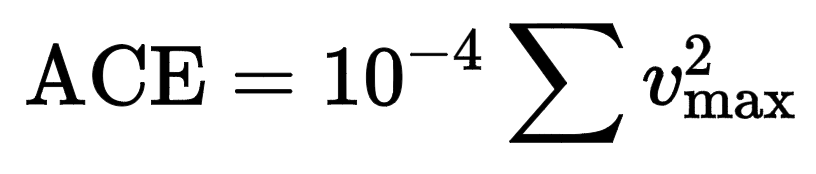 [Speaker Notes: Data from the past is not as good – less coverage and accurate measurements of intensity.]
Extratropical Transition
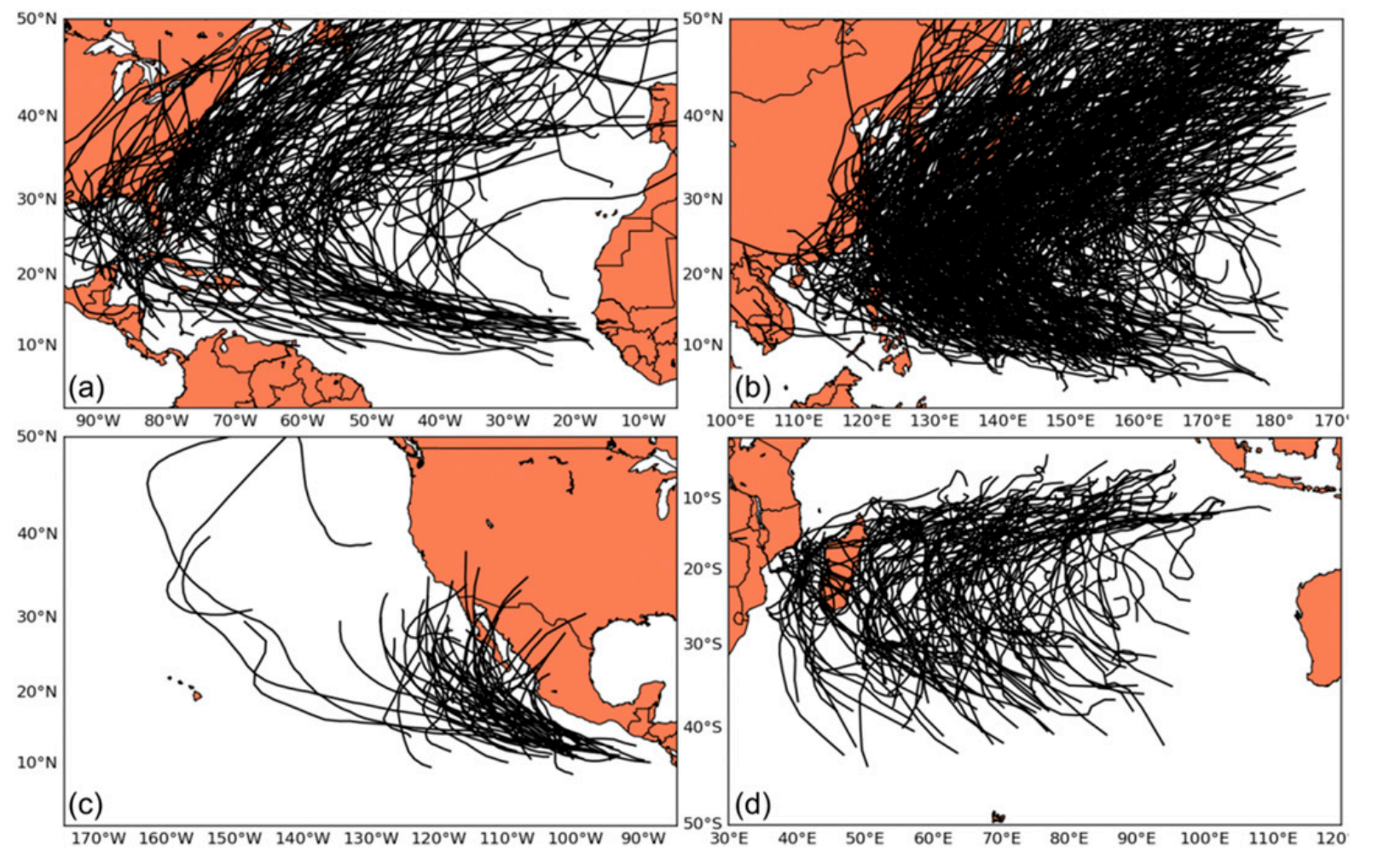 Evans et al. 2017
[Speaker Notes: Tracks of TCs that completed the transformation stage of ET in different basins.]
Extratropical Transition
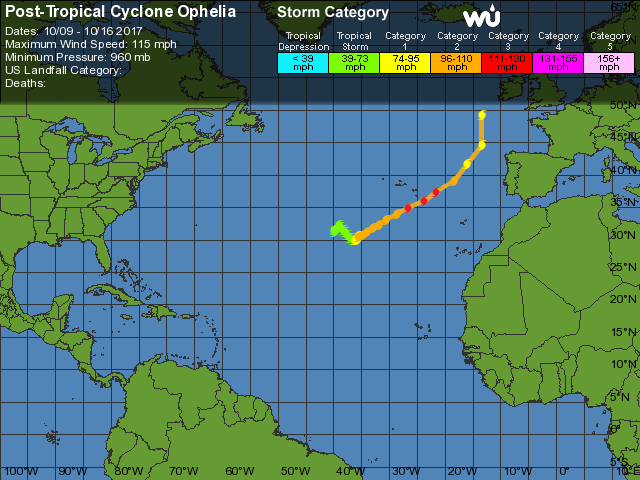 Extratropical Transition Effects
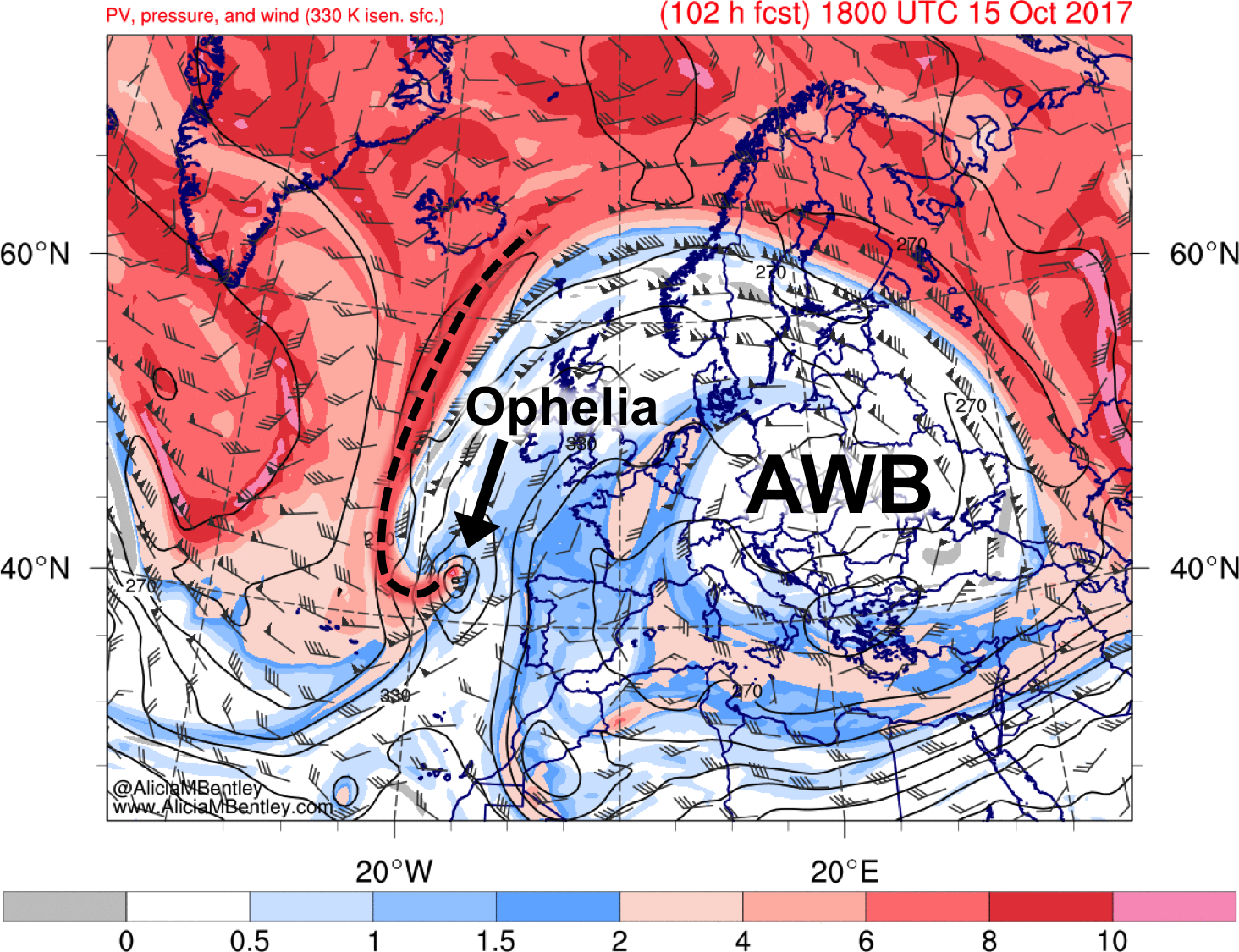 Ophelia PV: http://manunicast.seaes.manchester.ac.uk/view.php?t=20171013&d=d01&p=10,14,12&l=0,0,0
Ophelia MSLP: http://manunicast.seaes.manchester.ac.uk/view.php?t=20171015&d=d01&p=14,12&l=0,0
Extratropical Transition Effects
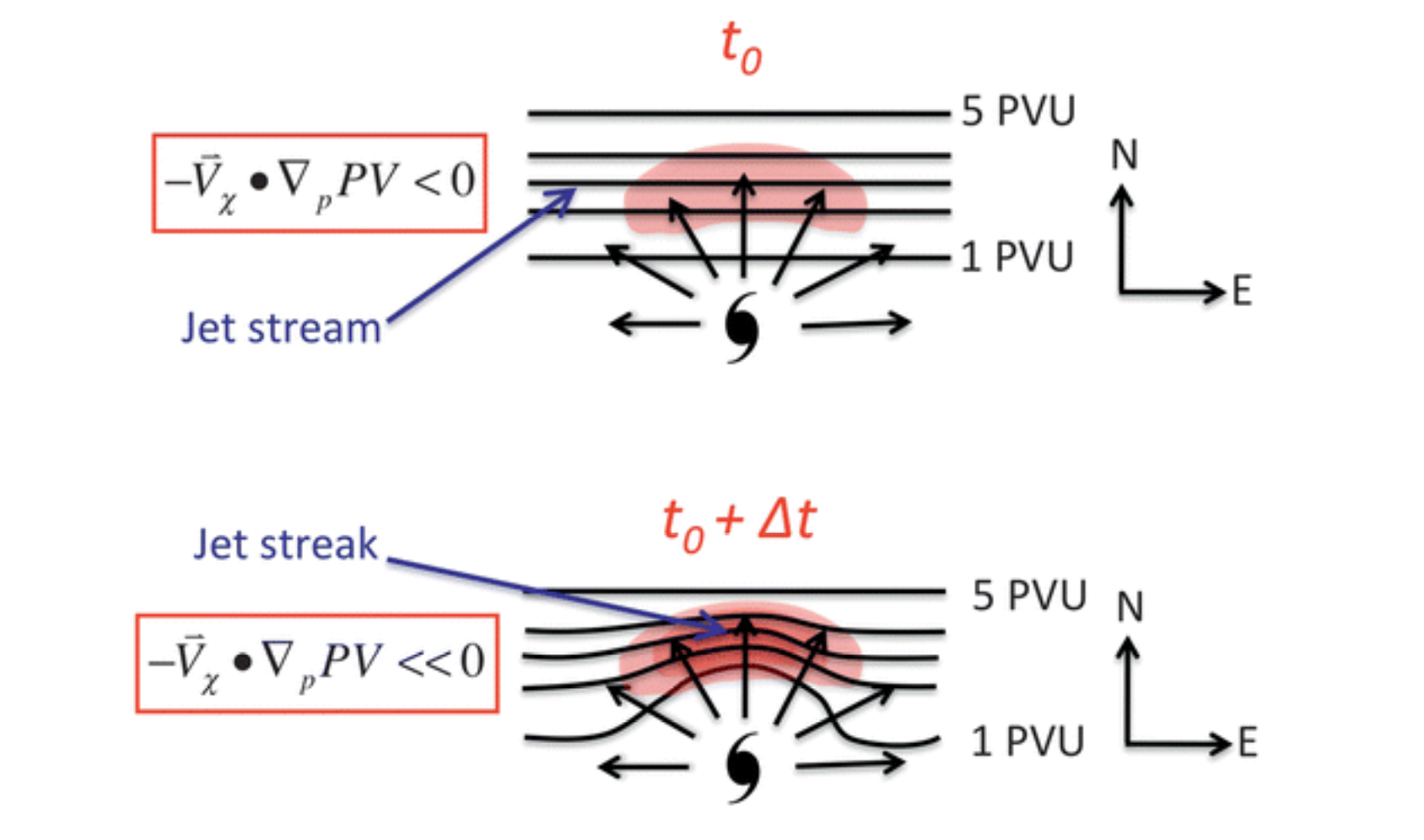 Archambault et al. 2013
Flow amplification determined by strength of TC--jet interaction.
Extratropical Transition Effects
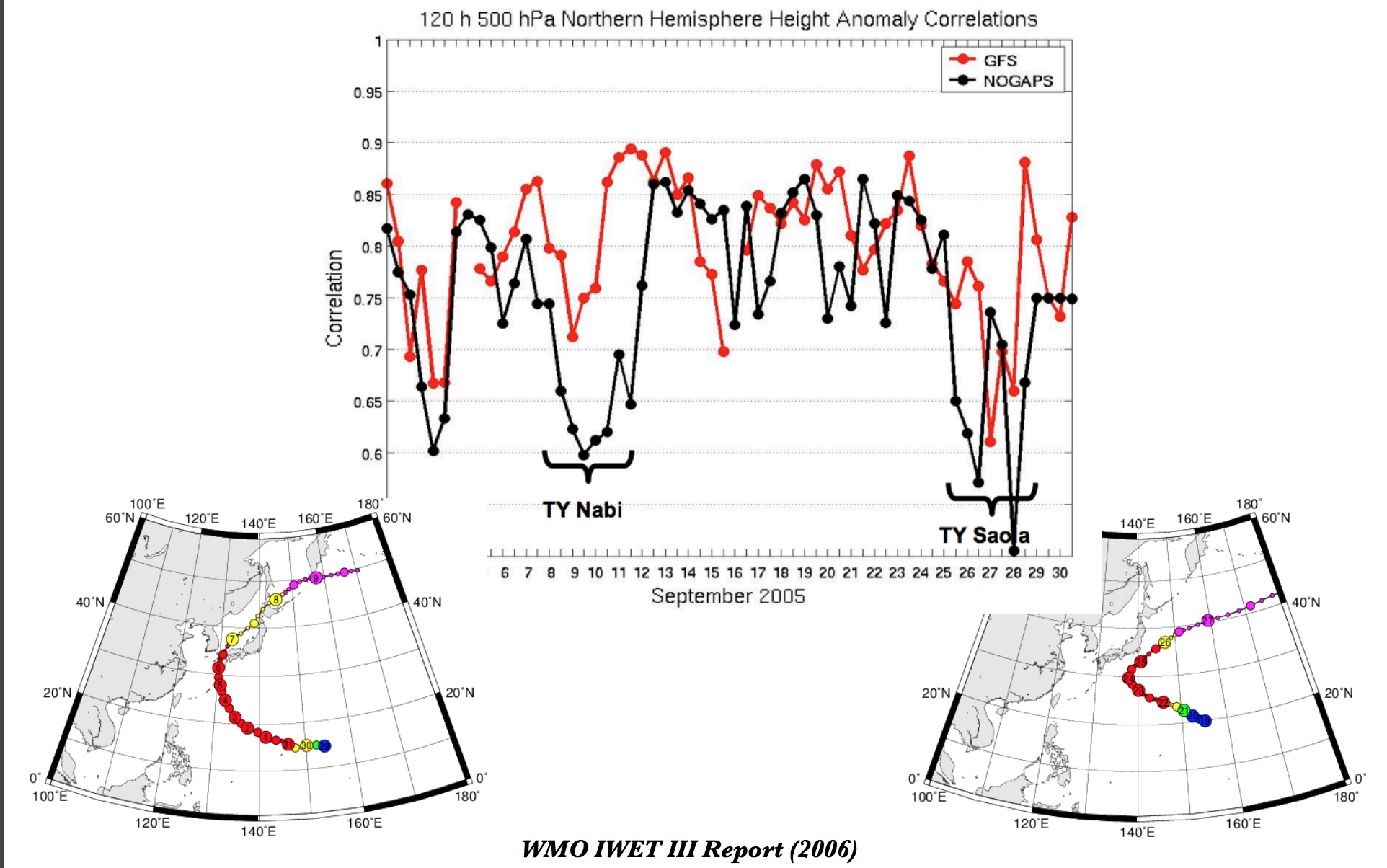 [Speaker Notes: Measure of forecast skill. Anomaly pattern and observed pattern= 1. Ridge with trough = 0. Magic number is 0.6=skill. 

Research topics: Error growth, influence on extreme weather events,]
AEWs
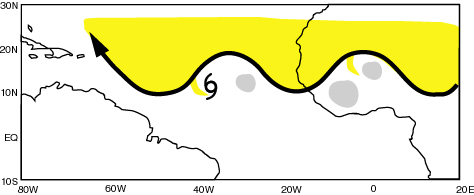 TC
MCSs
Tropical Cyclogenesis
African easterly waves initiate tropical cyclogenesis in both the North Pacific and North Atlantic Oceans. 

Mesoscale convective systems move with and through the synoptic-scale AEWs
Source: Chris Thorncroft
[Speaker Notes: Mesoscale influneces]
AEWs
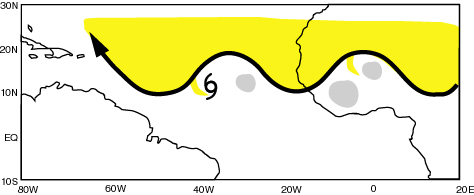 TC
MCSs
Tropical Cyclogenesis
African easterly waves initiate tropical cyclogenesis in both the North Pacific and North Atlantic Oceans. 

Mesoscale convective systems move with and through the synoptic-scale AEWs
How is relative vorticity created within the AEW?
Source: Chris Thorncroft
[Speaker Notes: Mesoscale influneces]
Tropical Cyclogenesis
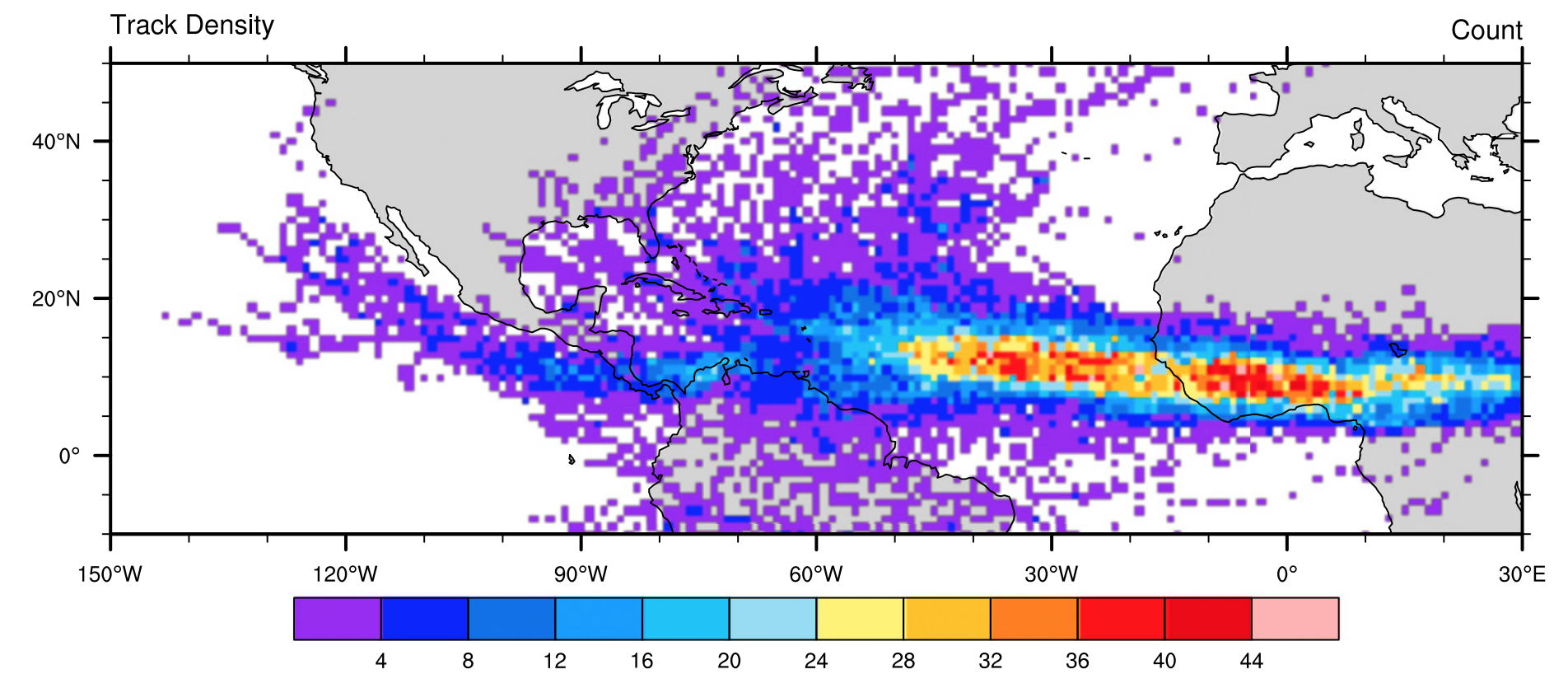 Brammer and Thorncroft (2015)
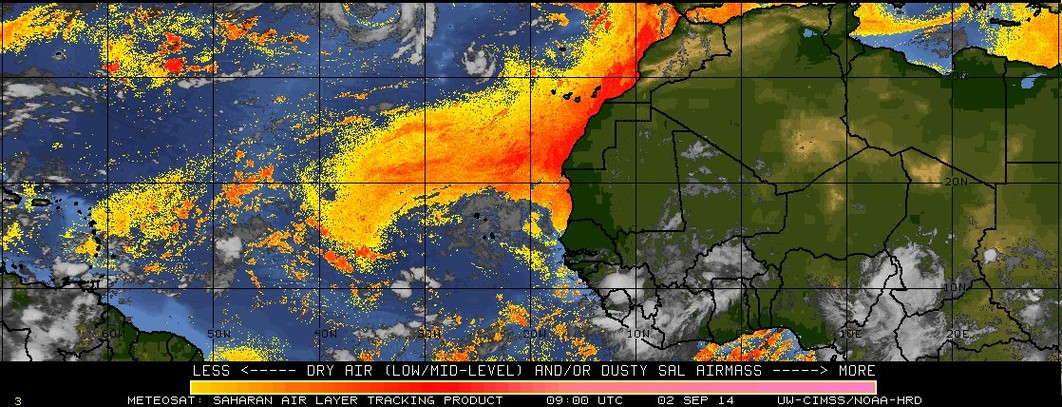 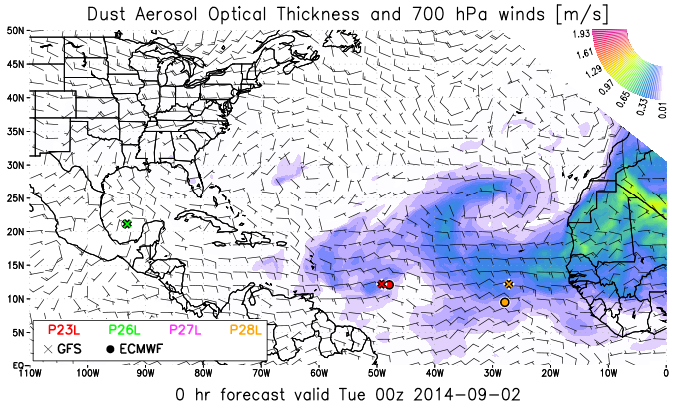 Tropical Cyclogenesis
Research challenges:
Which waves will actually develop?
Is VWS good or bad for tropical cyclogenesis?
Discussion case: 
An incipient disturbance is in an environment conducive for tropical cyclogenesis, except for moderate VWS of 7 m s-1. Will development occur?
Tropical Cyclogenesis
Research challenges:
Which waves will actually develop?
Is VWS good or bad for tropical cyclogenesis?
Discussion case: 
An incipient disturbance is in an environment conducive for tropical cyclogenesis, except for moderate VWS of 7 m s-1. Will development occur?
Pre-Hurricane Danny (1997) is one storm that likely benefited from the presence of moderate vertical wind shear (5-11 m s-1 over 850-200 hPa). The shear acted to promote convection downshear of Danny, creating additional cyclonic vorticity in that region. This newly formed cyclonic vorticity became organized into a low-level vortex, and then ingested the vorticity associated with the original storm, becoming the primary “Danny”.
The Intensification of a Tropical Cyclone
How do we get this weak tropical storm to strengthen into a full-blown hurricane?
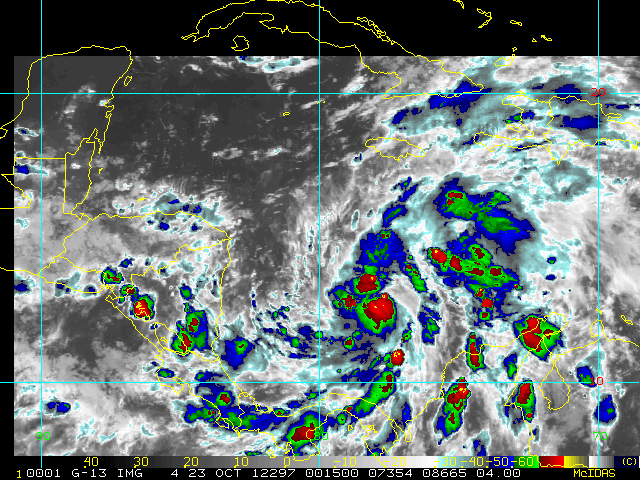 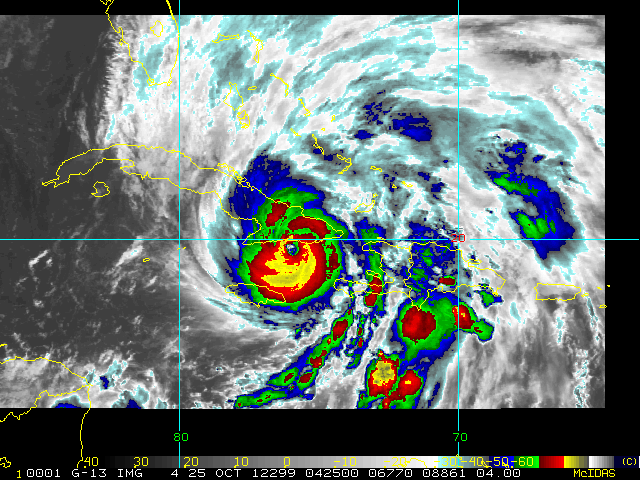 Sandy as a 115 mph hurricane

Densely packed thunderstorms
Sandy as a 45 mph tropical storm

Scattered thunderstorms
The Intensification of a Tropical Cyclone
How do we get this weak tropical storm to strengthen into a full-blown hurricane?
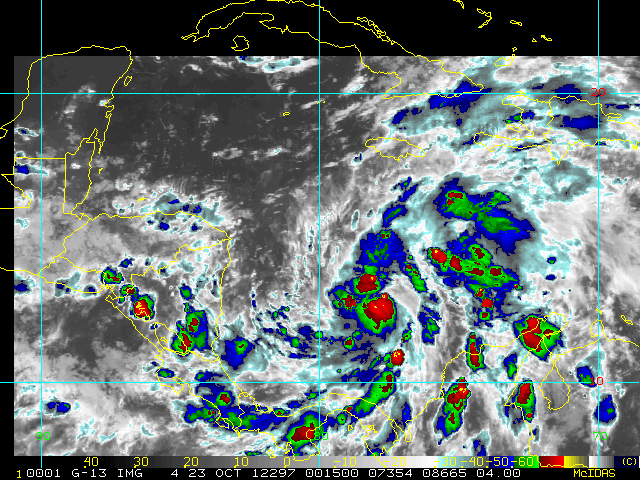 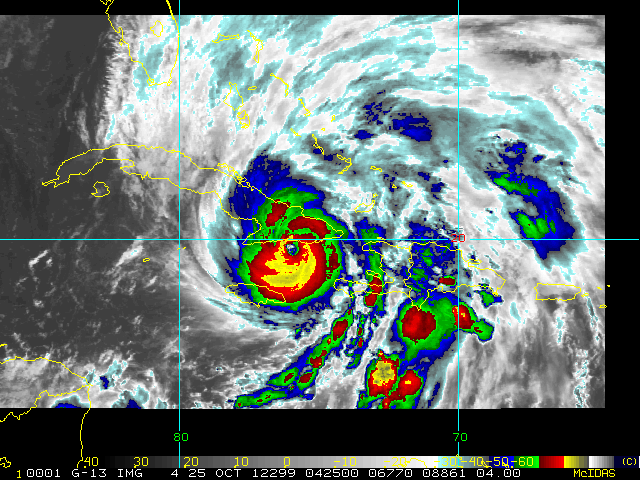 Activity: Wind-Induced Surface Heat Exchange
Sandy as a 115 mph hurricane

Densely packed thunderstorms
Sandy as a 45 mph tropical storm

Scattered thunderstorms
The Intensification of a Tropical Cyclone
Hurricanes are a mass of thick, tall clouds (thunderstorms) resulting from condensation of water vapor.
45 mph tropical storm
115 mph hurricane
The Intensification of a Tropical Cyclone
Hurricanes are a mass of thick, tall clouds (thunderstorms) resulting from condensation of water vapor.
Condensation!
Condensation
45 mph tropical storm
115 mph hurricane
The Intensification of a Tropical Cyclone
Hurricanes are a mass of thick, tall clouds (thunderstorms) resulting from condensation of water vapor.  This releases latent heat  warming.
Condensation!
Latent heating!
Condensation
Latent heating
45 mph tropical storm
115 mph hurricane
Discussion: What is the balanced dynamic response to this heating?
The Intensification of a Tropical Cyclone
More condensational warming  lower pressure  stronger pressure gradient and stronger winds!
Condensation!
Latent heating!
Condensation
Latent heating
L
L
45 mph tropical storm
115 mph hurricane
The Intensification of a Tropical Cyclone
?
More condensation, clouds/thunderstorms, latent heating
Lower pressure, stronger winds
The Intensification of a Tropical Cyclone
More water vapor in the air
More condensation, clouds/thunderstorms, latent heating
Lower pressure, stronger winds
The Intensification of a Tropical Cyclone
We need more water vapor, but where do we get the water vapor from??
Condensation!
Latent heating!
Condensation
Latent heating
L
L
45 mph tropical storm
115 mph hurricane
The Intensification of a Tropical Cyclone
We need more water vapor, but where do we get the water vapor from??

Evaporation from the ocean
Condensation!
Latent heating!
Condensation
Latent heating
L
L
45 mph tropical storm
115 mph hurricane
The Intensification of a Tropical Cyclone
We need more water vapor, but where do we get the water vapor from??

Evaporation from the ocean
Condensation!
Latent heating!
Condensation
Latent heating
L
L
45 mph tropical storm
115 mph hurricane
The Intensification of a Tropical Cyclone
More water vapor in the air
More condensation, clouds/thunderstorms, latent heating
Evaporation from the ocean
Lower pressure, stronger winds
The Intensification of a Tropical Cyclone
More water vapor in the air
More condensation, clouds/thunderstorms, latent heating
Evaporation from the ocean
Lower pressure, stronger winds
Stronger winds  more evaporation
The Intensification of a Tropical Cyclone
More water vapor in the air
More condensation, clouds/thunderstorms, latent heating
Evaporation from the ocean
Lower pressure, stronger winds
Stronger winds  more evaporation
Wind-Induced Surface Heat Exchange
The Intensification of a Tropical Cyclone
More water vapor in the air
More condensation, clouds/thunderstorms, latent heating
Evaporation from the ocean
Lower pressure, stronger winds
Stronger winds  more evaporation
Activity: What vertical profile of heating is most efficient at spinning up a low-level vortex?
Structure of a Mature Tropical Cyclone
Features of a hurricane:
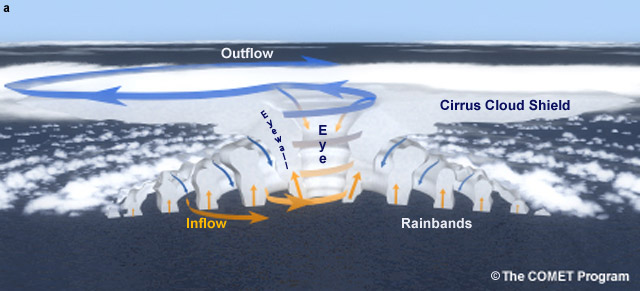 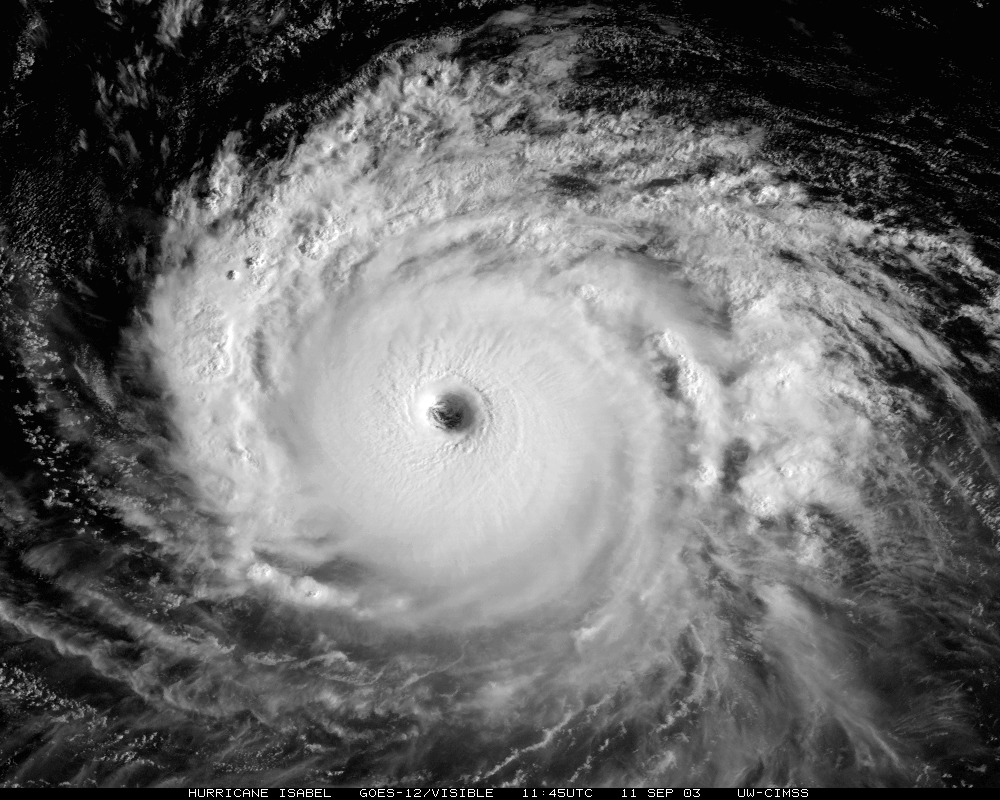 The Intensification of a Tropical Cyclone
Vertical wind shear and dry air is considered bad for intensification.
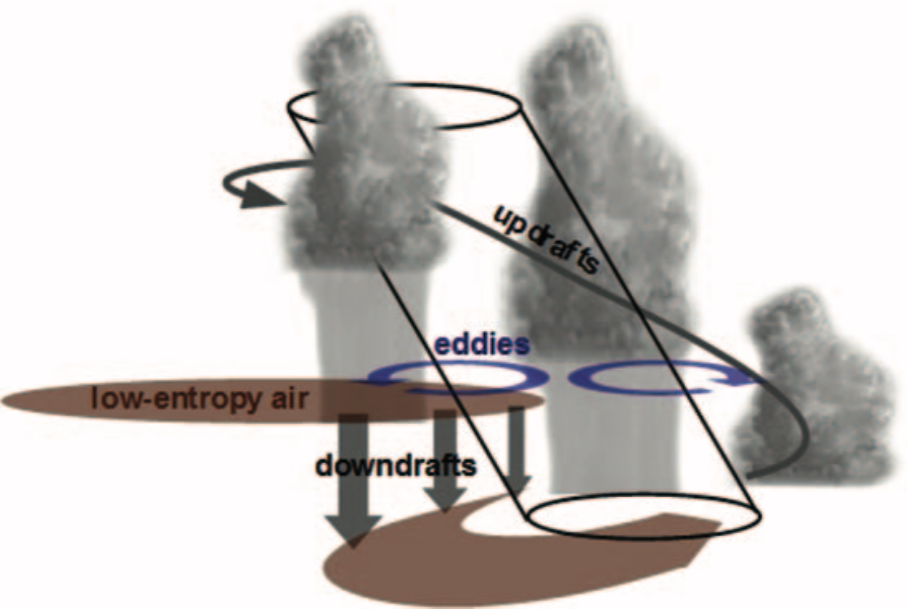 Tang and Emanuel (2012)
Josh’s research: http://www.atmos.albany.edu/student/jalland/Images/Research/CM1_Model/3D/MSE_evolution/MSE.html
Rapid Intensification
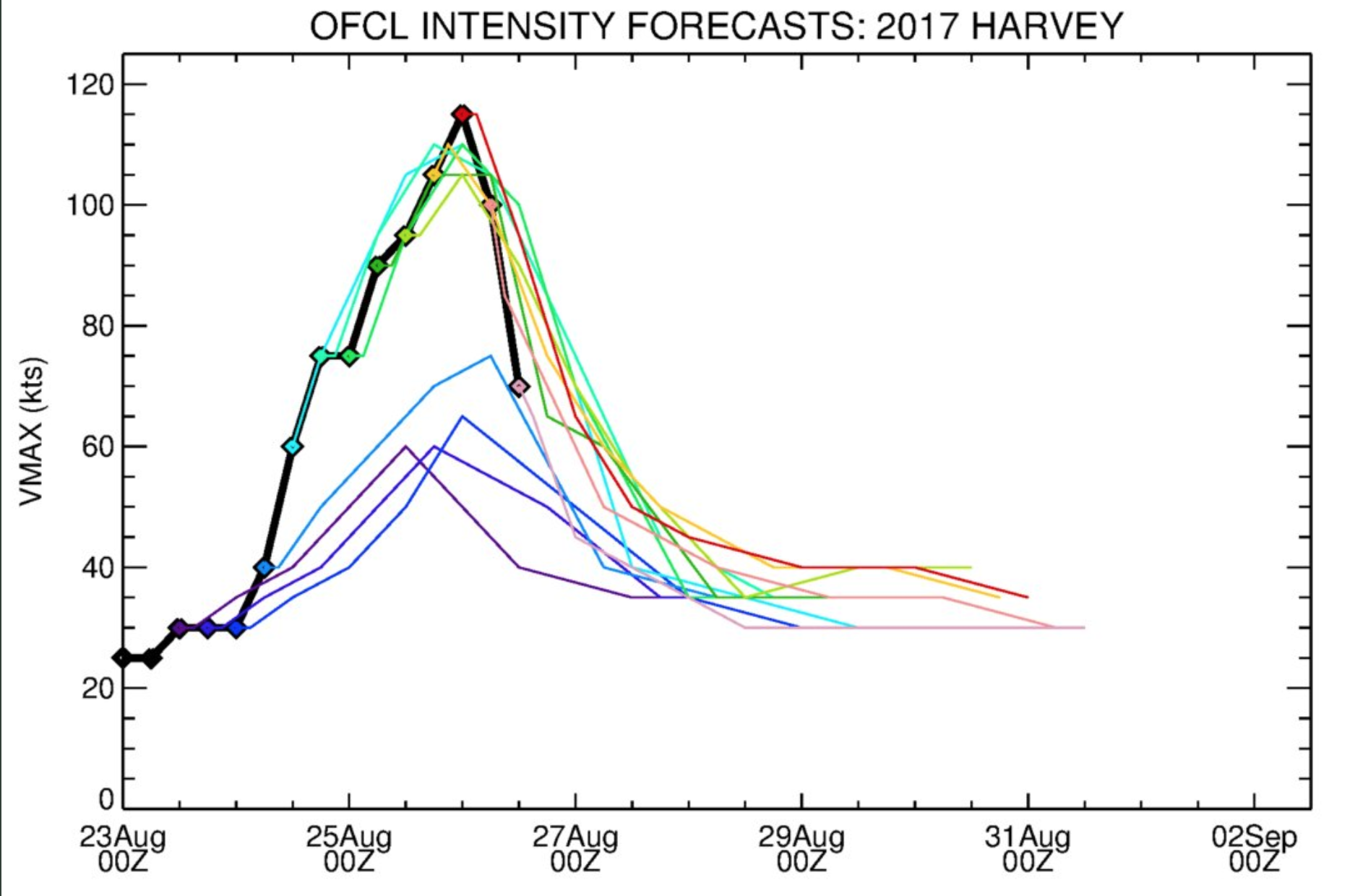 From Brian McNoldy
Rapid Intensification
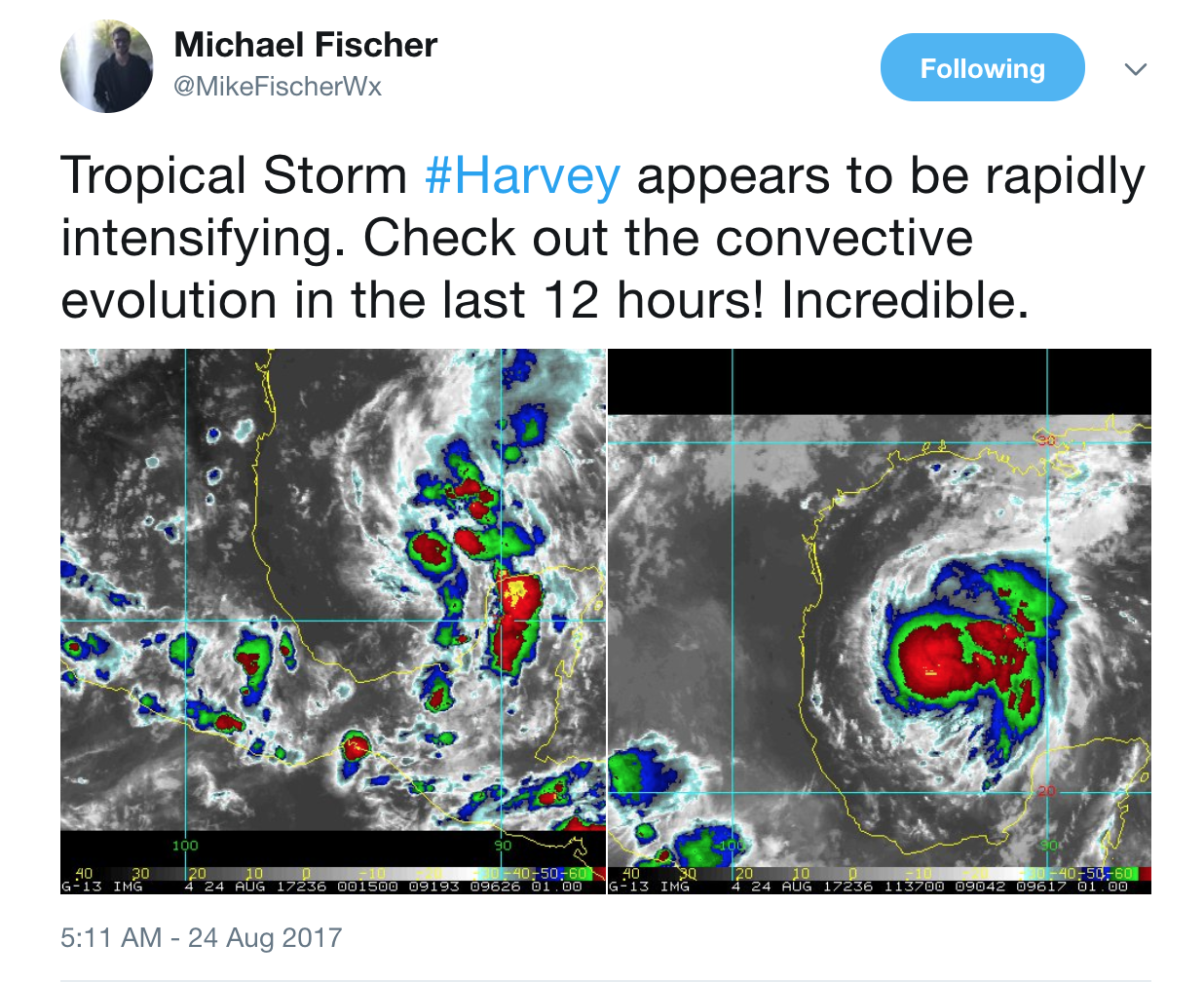 Rapid Intensification
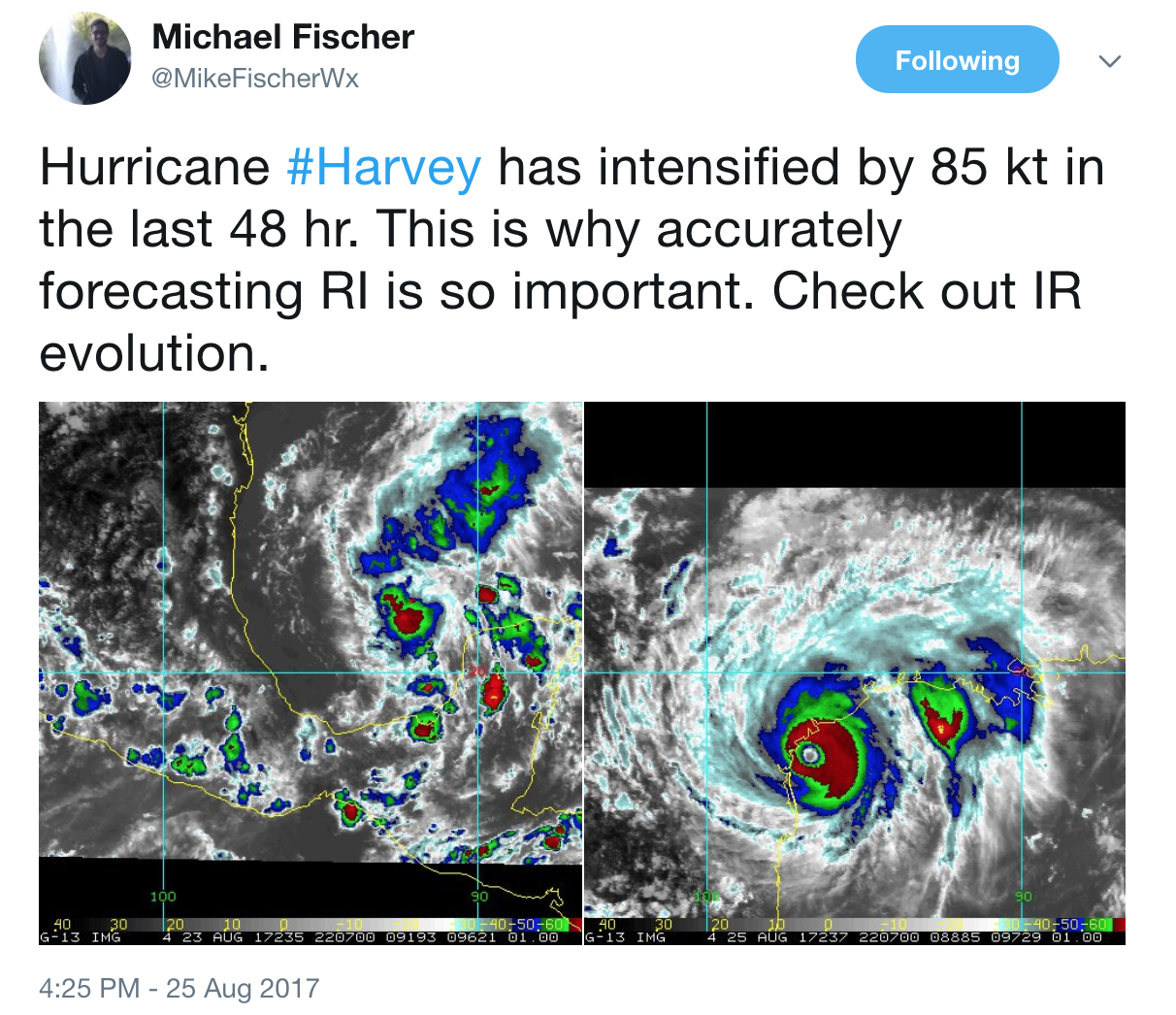 Rapid Intensification
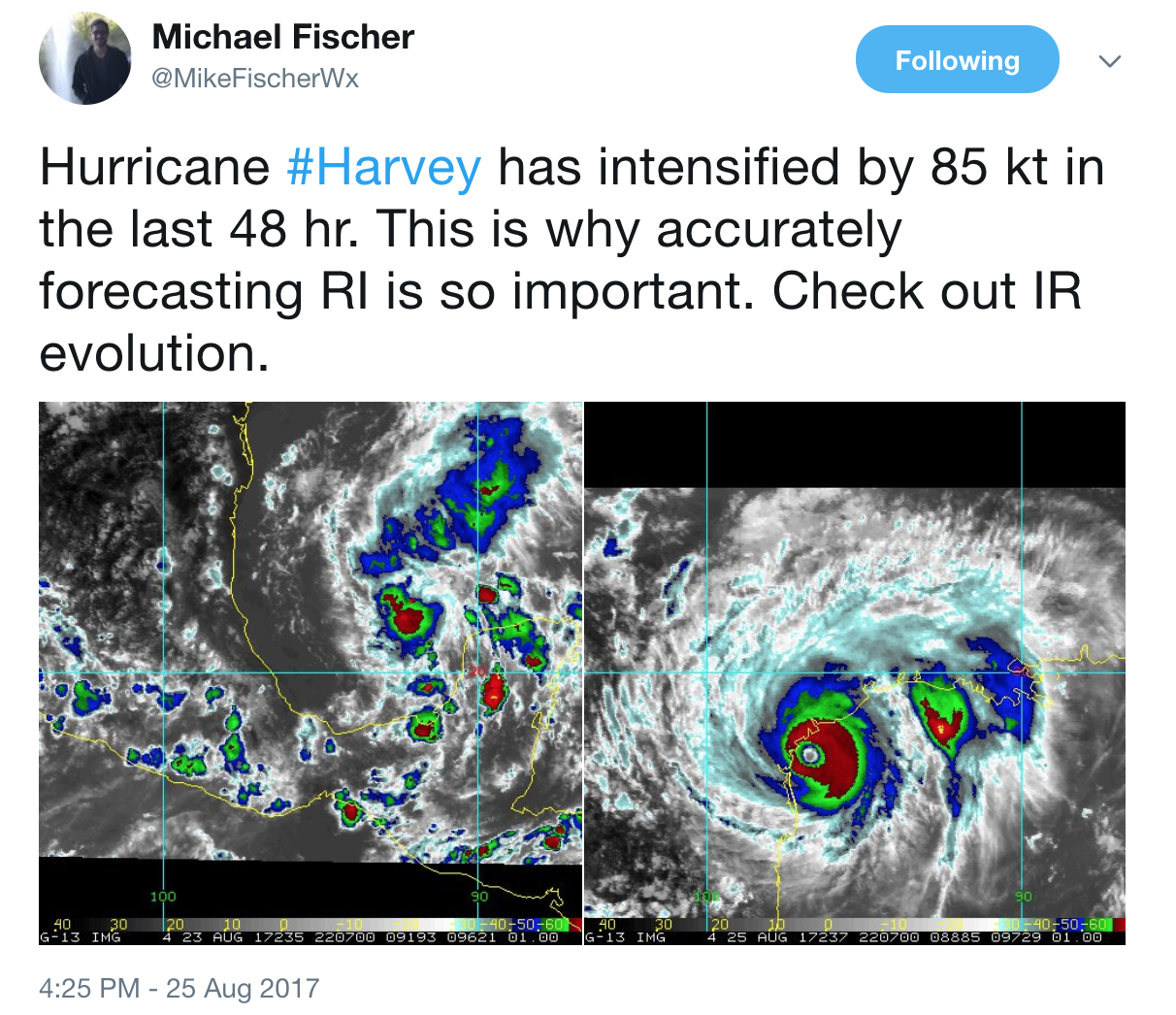 Discussion: Do you think unique processes are occurring during rapid intensification (compared to non-rapid intensification)?
Summary
Conditions necessary for tropical cyclone (TC) formation
Global distribution of TCs 
Extratropical transition (ET)
Forecast issue: Impact on midlatitude waveguide
Tropical cyclogenesis
Forecast issue: What wave will develop into TC?
Tropical cyclone intensification
Forecast issues: How does dry air and vertical wind shear affect development? Can we predict rapid intensification?